14. Прямоугольные треугольники
[Speaker Notes: В режиме слайдов ответы появляются после кликанья мышкой]
Треугольник называется прямоугольным, если у него есть прямой угол.
Гипотенузой называется сторона прямоугольного треугольника противолежащая прямому углу.
Остальные две стороны прямоугольного треугольника называются катетами.
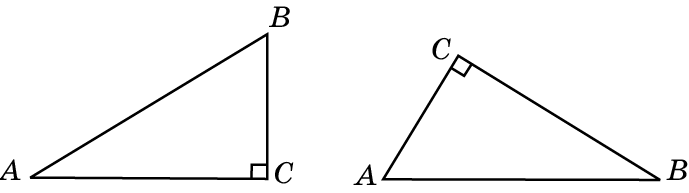 [Speaker Notes: В режиме слайдов ответы появляются после кликанья мышкой]
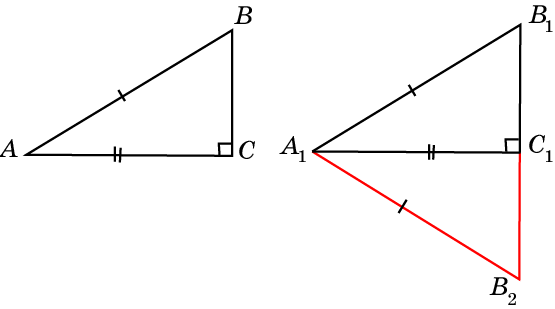 Доказательство аналогично доказательству третьего признака равенства треугольников.
Признак 1
Если гипотенуза и катет одного прямоугольного треугольника соответственно равны гипотенузе и катету другого прямоугольного треугольника, то такие треугольники равны.
Теорема.
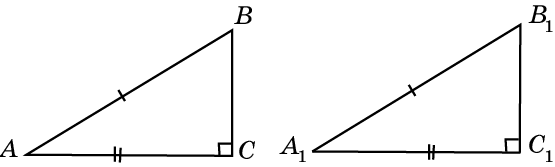 [Speaker Notes: В режиме слайдов ответы появляются после кликанья мышкой]
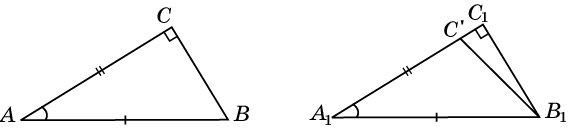 При этом точка C перейдет в точку C’, отличную от C. Треугольники ABC и A1B1C’ будут равны по первому признаку. Тогда угол A1C’B1 будет прямым, и в треугольнике B1C’C1 будет два прямых угла. Противоречие. Следовательно, AC должен равняться A1C1 и, значит, данные треугольники равны по первому признаку.
Признак 2
Теорема. Если гипотенуза и острый угол одного прямоугольного треугольника соответственно равны гипотенузе и острому углу другого прямоугольного треугольника, то такие треугольники равны.
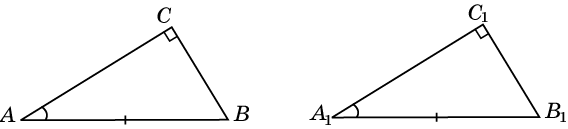 Доказательство: Пусть в прямоугольных треугольниках ABC и A1B1C1 равны гипотенузы AB и A1B1 и острые углы A и A1. Предположим, что AC и A1C1 не равны. На луче A1C1 от его начала A1 отложим отрезок AC.
[Speaker Notes: В режиме слайдов ответы появляются после кликанья мышкой]
Вопрос 1
Какой треугольник называется прямоугольным?
Ответ: Прямоугольным называется треугольник, у которого есть прямой угол.
[Speaker Notes: В режиме слайдов ответы появляются после кликанья мышкой]
Вопрос 2
Какая сторона называется гипотенузой прямоугольного треугольника?
Ответ: Гипотенузой называется сторона прямоугольного треугольника, противолежащая прямому углу.
[Speaker Notes: В режиме слайдов ответы появляются после кликанья мышкой]
Вопрос 3
Какие стороны называется катетами прямоугольного треугольника?
Ответ: Катетами называются стороны прямоугольного треугольника, противолежащие острым углам.
[Speaker Notes: В режиме слайдов ответы появляются после кликанья мышкой]
Упражнение 1
Докажите, что гипотенуза прямоугольного треугольника больше его катетов.
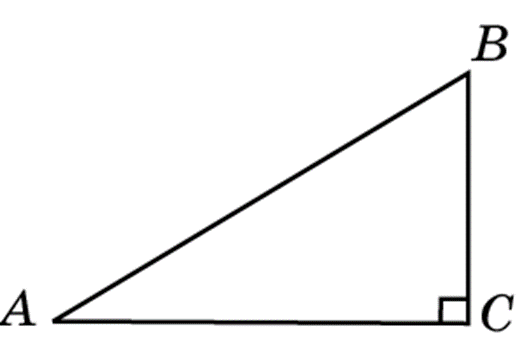 Решение. В прямоугольном треугольнике гипотенуза лежит против прямого угла, а катеты – против острых. Так как против большего угла в треугольнике лежит большая сторо­на, то гипотенуза прямоугольного треугольника больше его катетов.
[Speaker Notes: В режиме слайдов ответы появляются после кликанья мышкой]
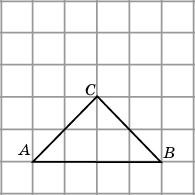 Ответ:
Упражнение 2
Изобразите какой-нибудь прямоугольный треугольник, гипотенузой которого является отрезок AB, а вершина C находится в одном из узлов сетки.
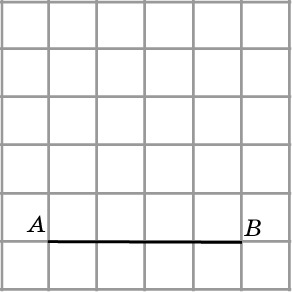 [Speaker Notes: В режиме слайдов ответы появляются после кликанья мышкой]
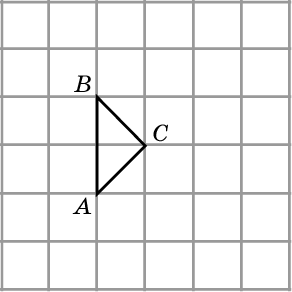 Ответ:
Упражнение 3
Изобразите какой-нибудь прямоугольный треугольник, гипотенузой которого является отрезок AB, а вершина C находится в одном из узлов сетки.
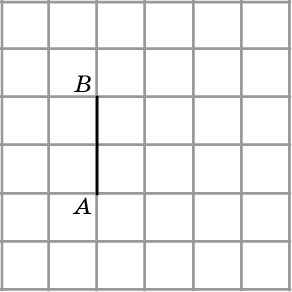 [Speaker Notes: В режиме слайдов ответы появляются после кликанья мышкой]
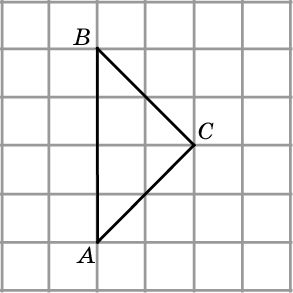 Ответ: 4.
Упражнение 4
Изобразите какой-нибудь равнобедренный прямоугольный треугольник, катетом которого является отрезок AC , а вершина C находится в одном из узлов сетки. Найдите его гипотенузу, если стороны клеток равны 1.
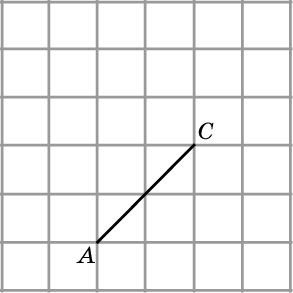 [Speaker Notes: В режиме слайдов ответы появляются после кликанья мышкой]
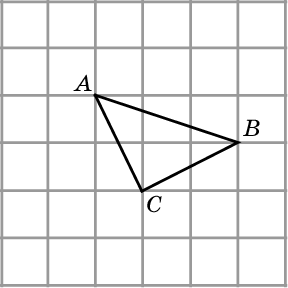 Ответ:
Упражнение 5
Изобразите какой-нибудь прямоугольный треугольник, катетом которого является отрезок AC, а вершина B находится в одном из узлов сетки.
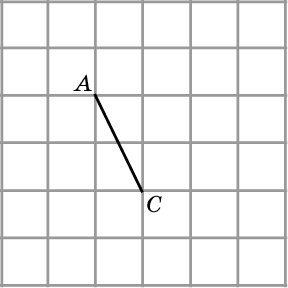 [Speaker Notes: В режиме слайдов ответы появляются после кликанья мышкой]
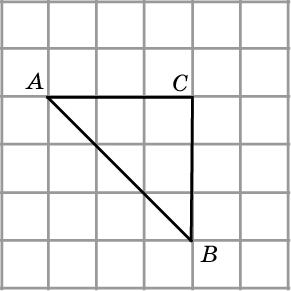 Ответ: 3.
Упражнение 6
Изобразите какой-нибудь прямоугольный треугольник, гипотенузой которого является отрезок AB, а вершина C находится в одном из узлов сетки. Найдите его катет, если стороны клеток равны 1.
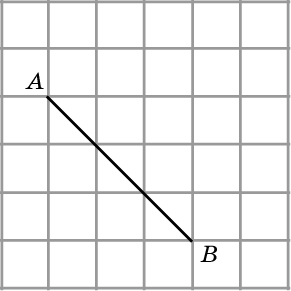 [Speaker Notes: В режиме слайдов ответы появляются после кликанья мышкой]
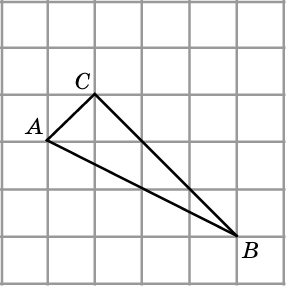 Ответ:
Упражнение 7
Изобразите какой-нибудь прямоугольный треугольник, гипотенузой которого является отрезок AB, а вершина C находится в одном из узлов сетки.
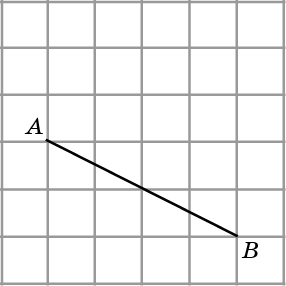 [Speaker Notes: В режиме слайдов ответы появляются после кликанья мышкой]
Упражнение 8
Может ли прямоугольный треугольник иметь стороны 4, 5, 5?
Ответ: Нет.
[Speaker Notes: В режиме слайдов ответы появляются после кликанья мышкой]
Упражнение 9
Может ли прямоугольный треугольник иметь катеты 11 см и 111 см?
Ответ: Да.
[Speaker Notes: В режиме слайдов ответы появляются после кликанья мышкой]
Упражнение 10
Может ли прямоугольный треугольник иметь тупой угол?
Ответ: Нет.
[Speaker Notes: В режиме слайдов ответы появляются после кликанья мышкой]
Упражнение 11
Могут ли неравные прямоугольные треугольники иметь соответственно равные катеты?
Ответ: Нет.
[Speaker Notes: В режиме слайдов ответы появляются после кликанья мышкой]
Упражнение 12
Может ли прямоугольный треугольник быть: а) равнобедренным; б) равносторонним?
Ответ: а) Да, б) нет.
[Speaker Notes: В режиме слайдов ответы появляются после кликанья мышкой]
Упражнение 13
Стороны прямоугольного треугольника равны 3 см, 4 см, 5 см. Чему равна гипотенуза?
Ответ: 5 см.
[Speaker Notes: В режиме слайдов ответы появляются после кликанья мышкой]
Упражнение 14
Докажите, что если катет и противолежащий острый угол одного прямоугольного треугольника соответственно равны катету и противолежащему острому углу другого прямоугольного треугольника, то такие треугольники равны.
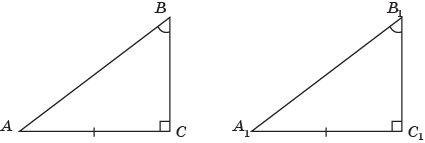 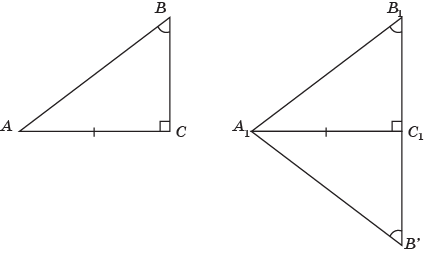 Доказательство. Отложим треугольник ABC от луча A1C1 в полуплоскость, не содержащую точку B1. Получим треугольник A1B’C1. В треугольнике A1B1B’ равны углы B1 и B’. Следовательно, он равнобедренный, A1B1 = A1B’. Так как высота в равнобедренном треугольнике, опущенная на основание, является и медианой, то равны отрезки B1C1 и B’C1. Следовательно, равны прямоугольные треугольники A1B1C1 и A1B’C1. Значит, равны и прямоугольные треугольники ABC и A1B1C1.
[Speaker Notes: В режиме слайдов ответы появляются после кликанья мышкой]
Докажите, что если равнобедренных треугольниках ABC и A1B1C1 равны основания AB, A1B1 и высоты CH, C1H1, то треугольники ABC и A1B1C1 равны.
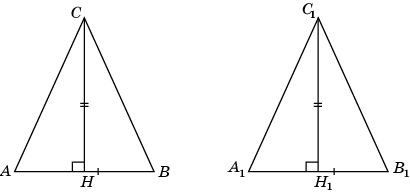 Доказательство. Прямоугольные треугольники ACH и A1C1H1 равны по двум катетам. Значит, AC = A1C1. Таким образом, треугольники ABC и A1B1C1 равны по трем сторонам.
[Speaker Notes: В режиме слайдов ответы появляются после кликанья мышкой]
Упражнение 15
Докажите, что высоты, проведенные к боковым сторонам равнобедренного треугольника, равны.
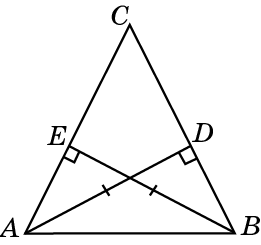 Доказательство: Пусть ABC – равнобедренный треугольник (AC = BC), AD и BD – высоты. Прямоугольные треугольники ABD и BAE равны по гипотенузе и острому углу. Значит, AD = BE.
[Speaker Notes: В режиме слайдов ответы появляются после кликанья мышкой]
Упражнение 16
Докажите, что если две высоты треугольника равны, то этот треугольник – равнобедренный.
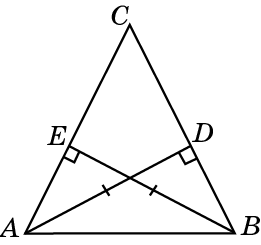 [Speaker Notes: В режиме слайдов ответы появляются после кликанья мышкой]
Докажите, что если в равнобедренных треугольниках ABC и A1B1C1 равны основания AB, A1B1 и высоты AH, A1H1, то треугольники ABC и A1B1C1 равны.
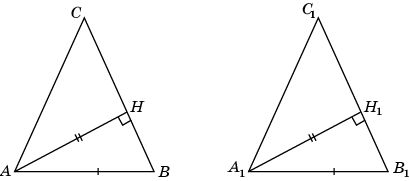 Доказательство. Прямоугольные треугольники ABH и A1B1H1 равны по катету и гипотенузе. Значит, угол B равен углу B1. Таким образом, треугольники ABC и A1B1C1 равны по стороне и двум прилежащим к ней углам.
[Speaker Notes: В режиме слайдов ответы появляются после кликанья мышкой]
Докажите, что если в остроугольных треугольниках ABC и A1B1C1 AB = A1B1, угол A равен углу A1, высота AH равна высоте A1H1, то треугольники ABC и A1B1C1 равны.
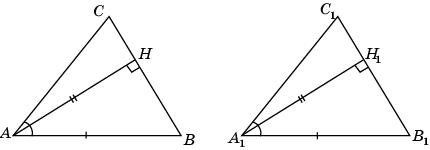 Доказательство. Прямоугольные треугольники ABH и A1B1H1 равны по катету и гипотенузе. Значит, угол B равен углу B1. Таким образом, в треугольниках ABC и A1B1C1 AB = A1B1, угол A равен углу A1, угол B равен углу B1.  Следовательно, эти треугольники равны по стороне и двум прилежащим к ней углам.
[Speaker Notes: В режиме слайдов ответы появляются после кликанья мышкой]
Докажите, что если в остроугольных треугольниках ABC и A1B1C1 AB = A1B1, высота AH равна высоте A1H1, высота BG равна высоте B1G1, то треугольники ABC и A1B1C1 равны.
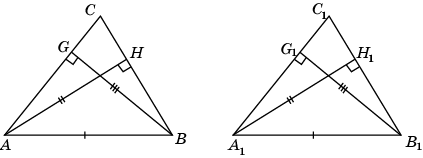 Доказательство. Прямоугольные треугольники ABG и A1B1G1 равны по катету и гипотенузе. Значит, угол A равен углу A1. Аналогично, из равенства треугольников ABH и A1B1H1 следует, что угол B равен углу B1. Таким образом, в треугольниках ABC и A1B1C1 AB = A1B1, угол A равен углу A1, угол B равен углу B1.  Следовательно, эти треугольники равны по стороне и двум прилежащим к ней углам.
[Speaker Notes: В режиме слайдов ответы появляются после кликанья мышкой]
Упражнение 17
Докажите, что если катет и высота, опущенная на гипотенузу, одного прямоугольного треугольника равны соответственно катету и высоте, опущенной на гипотенузу, другого прямоугольного треугольника, то такие треугольники равны.
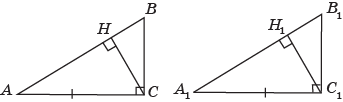 [Speaker Notes: В режиме слайдов ответы появляются после кликанья мышкой]
Упражнение 18
В треугольнике KLM проведена медиана LN. Докажите, что высоты треугольников MLN и KLN, проведенные соответственно из вершин M и K, равны.
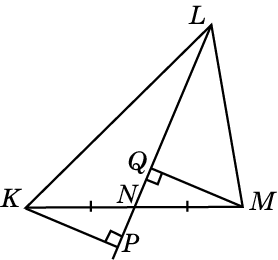 Доказательство: Прямоугольные треугольники KNP  и MNQ равны по гипотенузе и острому углу. Следовательно, KP = MQ.
[Speaker Notes: В режиме слайдов ответы появляются после кликанья мышкой]
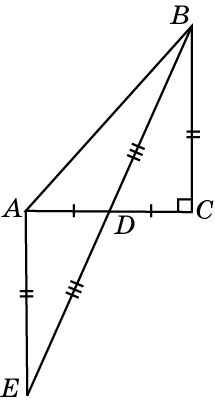 Упражнение 19
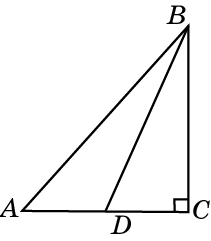 [Speaker Notes: В режиме слайдов ответы появляются после кликанья мышкой]
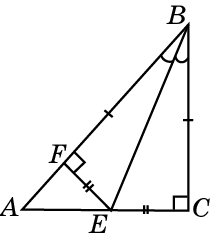 Решение: Отложим на стороне BA отрезок BF = BC. Треугольники BCE и BFE равны. Следовательно, CE = EF. Так как EF < AE, то CE < AE.
Упражнение 20
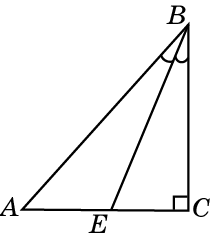 [Speaker Notes: В режиме слайдов ответы появляются после кликанья мышкой]
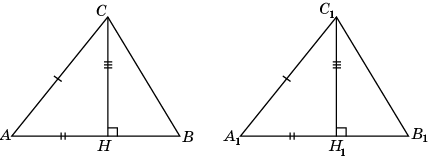 Выясните, верно ли следующее утверждение
Два треугольника равны, если две стороны и высота, опущенная на одну из них, одного треугольника соответственно равны двум сторонам и высоте другого треугольника.
[Speaker Notes: В режиме слайдов ответы появляются после кликанья мышкой]
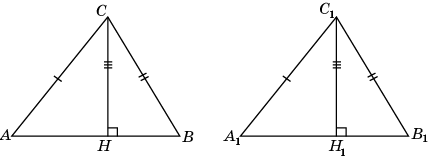 Выясните, верно ли следующее утверждение
Два треугольника равны, если две стороны и высота, опущенная на третью сторону, одного треугольника соответственно равны двум сторонам и высоте другого треугольника.
[Speaker Notes: В режиме слайдов ответы появляются после кликанья мышкой]
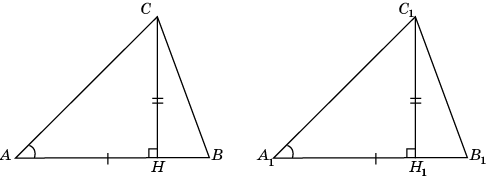 Выясните, верно ли следующее утверждение
Если угол, сторона, прилежащая к этому углу, и высота, опущенная на эту сторону, одного треугольника соответственно равны углу, стороне и высоте другого треугольника, то эти треугольники равны.
[Speaker Notes: В режиме слайдов ответы появляются после кликанья мышкой]
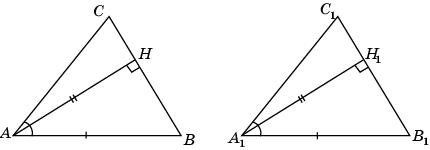 Выясните, верно ли следующее утверждение
Если угол, сторона, прилежащая к этому углу, и высота, опущенная на сторону, противоположную данному углу, одного треугольника соответственно равны углу, стороне и высоте другого треугольника, то эти треугольники равны.
[Speaker Notes: В режиме слайдов ответы появляются после кликанья мышкой]
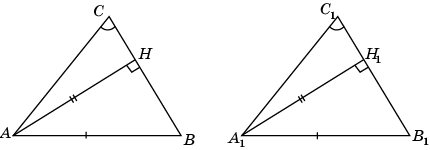 Выясните, верно ли следующее утверждение
Если угол, сторона, противолежащая этому углу, и высота, опущенная на другую сторону, одного треугольника соответственно равны углу, стороне и высоте другого треугольника, то эти треугольники равны.
[Speaker Notes: В режиме слайдов ответы появляются после кликанья мышкой]
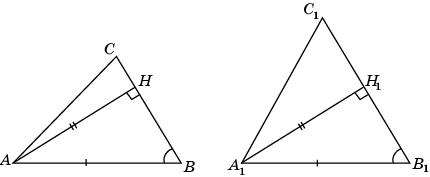 Выясните, верно ли следующее утверждение
Если угол, сторона, прилежащая к этому углу, и высота, опущенная на другую сторону, прилежащую к данному углу, одного треугольника соответственно равны углу, стороне и высоте другого треугольника, то эти треугольники равны.
[Speaker Notes: В режиме слайдов ответы появляются после кликанья мышкой]
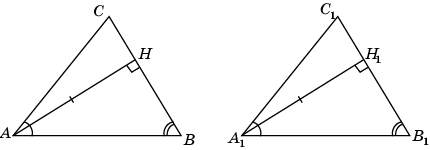 Выясните, верно ли следующее утверждение
Два треугольника равны, если два угла и высота, проведенная из вершины одного из них, соответственно равны двум углам и высоте другого треугольника.
[Speaker Notes: В режиме слайдов ответы появляются после кликанья мышкой]
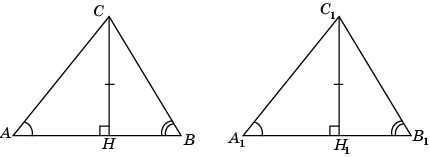 Выясните, верно ли следующее утверждение
Два треугольника равны, если два угла и высота, проведенная из вершины третьего угла, соответственно равны двум углам и высоте другого треугольника.
[Speaker Notes: В режиме слайдов ответы появляются после кликанья мышкой]
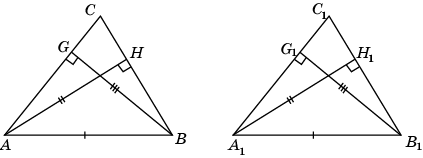 Выясните, верно ли следующее утверждение
Если сторона и две высоты, опущенные на две другие стороны, одного треугольника соответственно равны стороне и двум высотам другого треугольника, то такие треугольники равны.
[Speaker Notes: В режиме слайдов ответы появляются после кликанья мышкой]
Найдите ошибку в доказательстве следующего утверждения
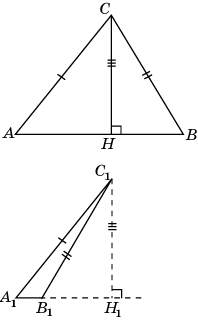 Решение. Из равенства отрезков AH и A1H1, BH и B1H1 не следует равенство сторон AB и A1B1 данных треугольников.
Если у треугольников ABC и A1B1C1 AC = A1C1, BC = B1C1, высота CH равна высоте C1H1, то эти треугольники равны.
Доказательство. Прямоугольные треугольники ACH и A1C1H1 равны по катету и гипотенузе. Значит, AH = A1H1. Прямоугольные треугольники BCH и B1C1H1 равны по катету и гипотенузе. Значит, BH = B1H1. Следовательно, AB = A1B1. Таким образом, треугольники ABC и A1B1C1 равны по трем сторонам.
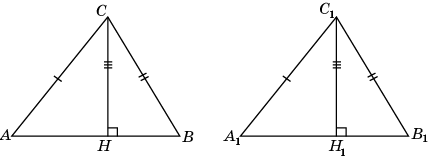 [Speaker Notes: В режиме слайдов ответы появляются после кликанья мышкой]
Найдите ошибку в доказательстве следующего утверждения
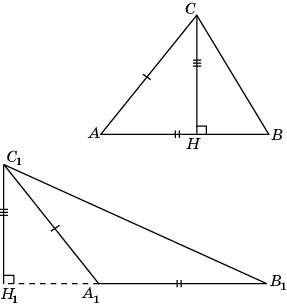 Решение. Из равенства углов ACH и A1C1H1 не следует равенство углов A и A1 данных треугольников.
Если у треугольников ABC и A1B1C1 AB = A1B1, AC = A1C1, высота CH равна высоте C1H1, то эти треугольники равны.
Доказательство. Прямоугольные треугольники ACH и A1C1H1 равны по катету и гипотенузе. Значит, угол A равен углу  A1. Таким образом, в треугольниках ABC и A1B1C1 AB = A1B1, AС = A1С1, угол   A равен углу A1. Следовательно, эти треугольники равны по двум сторонам и углу между ними.
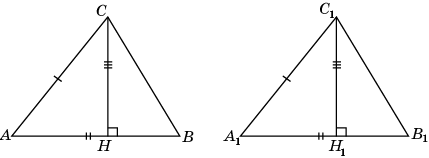 [Speaker Notes: В режиме слайдов ответы появляются после кликанья мышкой]